Keskeiset säännöt
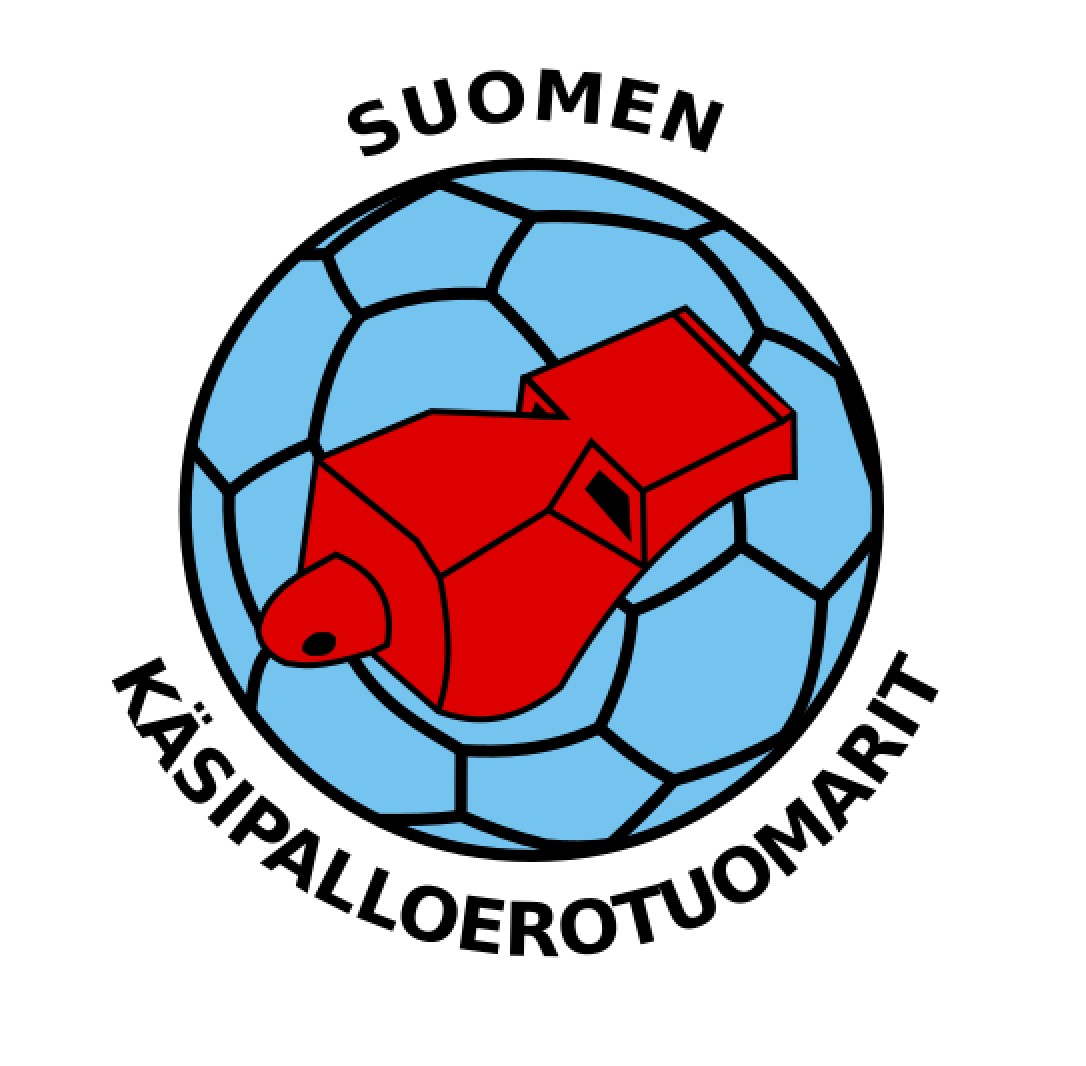 Minit ja f-juniorit – Suomen käsipalloliiton erityissäännöt
Tämän yhteenvedon avulla voit tutustuttaa nuoret pelaajat ja lajissa uudet vanhemmat keskeisiin sääntöihin ja tuomarin käsimerkkeihin
Maali
Käsimerkki: maali
Kaksi perättäistä vihellystä
2.10.2022
Liikkuminen pallon kanssa
Palloa hallitseva pelaaja saa ottaa korkeintaan kolme askelta pallo hallussaan
Liikkua saa lisäksi palloa pomputtaen
Pomputuksen jälkeen pelaaja saa ottaa 3 askelta pallon kanssa tai pelata pallo eteenpäin.
2.10.2022
Askelvirhe
Enemmän kuin kolme askelta pallo hallussa pomputtamatta, syöttämättä tai heittämättä
Tuomari katkaisee pelin vihellyksellä ja virheen tehnyt pelaaja jatkaa peliä virheen tekopaikasta vapaaheitolla
2.10.2022
Epäsäännöllinen kuljetus
Kaksoiskuljetus:
Pelaaja pomputtaa palloa uudelleen sen jälkeen, että on ottanut pallon välissä hallintaansa
Tuomari katkaisee pelin vihellyksellä ja virheen tehnyt pelaaja jatkaa peliä vapaaheitolla
2.10.2022
Hyökkääjän virhe
Hyökkääjä juoksee suoraan päin puolustajaa 
Pallo tuomitaan puolustavalle joukkueelle 
Peli jatkuu vapaaheitolla
2.10.2022
Vaihdon suorittaminen
Kentälle saa mennä vasta kun kentältä poistuva pelaaja on kentän ulkopuolella
Vaihtoalue on merkitty halleissa lattiaan
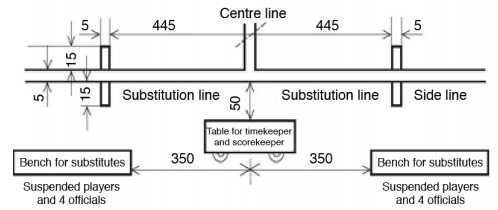 2.10.2022
Maalialue
4,5-6 metriä ikäluokasta/sarjasta riippuen, kenttäpelaajat eivät saa mennä maalialueelle
Vapaaheitto hyökkäävälle joukkueelle, jos puolustaja astuu maalialueelle ja koskee palloon
7 metrin heitto hyökkäävälle joukkueelle, jos puolustaja astuu maalialueelle ja estää hyökkääjän heiton
2.10.2022
Maalivahdin ulosheitto
Tuomitaan, jos:
Hyökkääjä astuu viivalle tai maalialueelle 
Hyökkääjän heittämä pallo ylittää päätyrajan
Maalivahtiin viimeksi osunut pallo ylittää päätyrajan
Pallo pysähtyy maalialueelle
Pallo on maalivahdin hallussa maalialueella
Käsimerkki: Maalivahdin ulosheitto
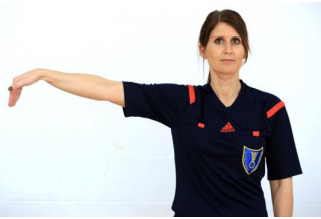 2.10.2022
Passiivinen peli
Käsimerkki Passiivisen peli
Vihellyksen jälkeen peli jatkuu puolustavan joukkueen vapaaheitolla
Käsimerkki: Passiivisen pelin ennakkovaroitus 
Ennakkovaroitusmerkin jälkeen hyökkäävällä joukkueella on neljä (4) syöttöä aikaa viimeistellä hyökkäys.
2.10.2022
Alkuheitto keskeltä kenttää
Alkuheitto suoritetaan tuomarin vihellyksen jälkeen keskikentältä pelin alussa sekä maalin jälkeen.
2.10.2022
Sisäänheitto sivurajalta
Jalka sivurajalla
Heiton saa heittää heti kun jalka on viivalla 
Ei tarvitse odottaa vihellystä
Käsimerkki Sisäänheiton suunta
2.10.2022
Vapaaheitto
9 metrin viivalta, kun rike tapahtuu 6 metrin ja 9 metrin viivojen välissä
Muuten rikkeen tai virheen tekopaikasta
 Heiton saa suorittaa heti, kun pelaajat ovat oikein sijoittuneita - ei tarvitse odottaa vihellystä
Varoituksen tai ulosajon jälkeen vapaaheiton saa suorittaa vasta tuomarin vihellyksen jälkeen
Käsimerkki: Vapaaheiton suunta
2.10.2022
Käsimerkki: 3 metrin etäisyyden pitäminen
Vastustajalle tuomitun heiton yhteydessä puolustajien täytyy sijoittua vähintään kolmen (3) metrin päähän heittoa suorittavasta pelaajasta.
2.10.2022
7 metrin heitto
Tuomari osoittaa kädellään seitsemän metrin viivaa ja viheltää yhden pitkän vihellyksen
Yhden jalan täytyy olla lattiapinnassa sekä pysyä 7 metrin rajan takana koko heiton ajan
Saa suorittaa tuomarin vihellyksen jälkeen
Tuomitaan, kun vastustaja rikkoo selvän maalinsaantitilaisuuden
2.10.2022
Lupa kahdelle henkilölle tulla kentälle
Kaksi joukkueen toimitsijaa saa mennä kentälle hoitamaan loukkaantunutta pelaajaa tuomarin luvan saatuaan.
2.10.2022
Puolustajan virheet
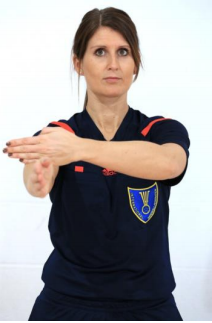 Käsimerkki: Kiinnipitäminen, sitominen, työntäminen
Käsimerkki: Lyöminen
2.10.2022
Varoitus - Keltainen kortti
Käsipallossa on käytössä ns. progressiivinen rankaiseminen:
Maksimissaan kolme varoitusta / joukkue / ottelu. Neljäs varoituksen arvoinen rike samalle joukkueelle tulisi tuomita ulosajoksi.
Yksi varoitus / pelaaja / ottelu. Toinen varoituksen arvoinen rike samalle pelaajalle tuomitaan ulosajoksi.
2.10.2022
Ulosajo
Tuomitaan esim.:
Heitto suoraan maalivahdin päähän pelitilanteessa
Vahinko-osuma kädellä vastustajan kasvoihin tai kaulaan
Kova työntäminen, kiinnipitäminen tai repiminen (erityisesti takaapäin tai sivusta)
Käsimerkki Ulosajo
2.10.2022
Sulkeminen – Punainen kortti
Erittäin harvinaista nuorilla pelaajilla
Vastapelaajan terveyttä vaarantava rikkomus. Tilanne voi olla vaarallinen, jos se tapahtuu esim. nopeasti liikkuvaan tai ilmassa olevaan pelaajaan
Kolmas ulosajo samalle palaajalle
Joukkue pelaa 2 minuutin ajan alivoimalla. Suljettu pelaaja ei voi enää osallistua.
2.10.2022